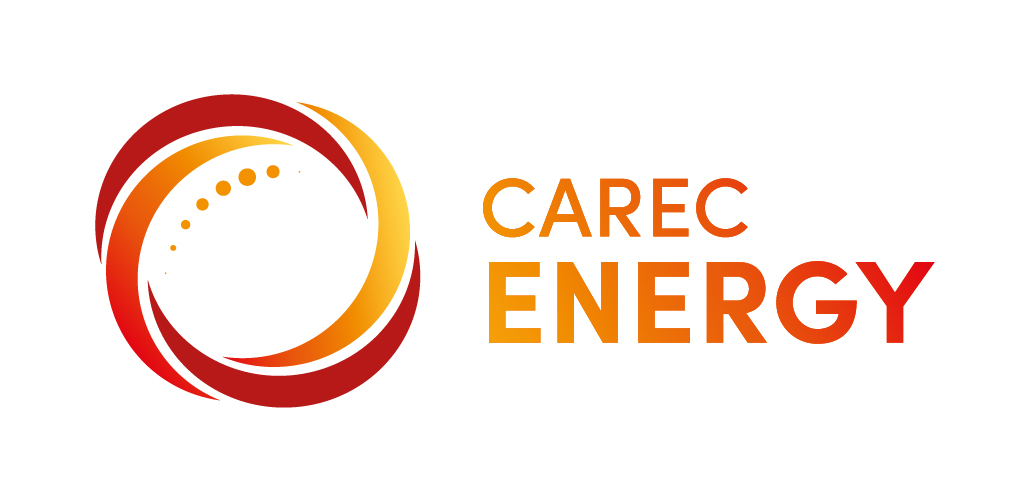 Центральноазиатская ассоциация сотрудничества в области электропередач (ЦАСЭП)

Новый подход к планированию и реализации региональных проектов межсетевых подключений

32-е заседание ККЭС
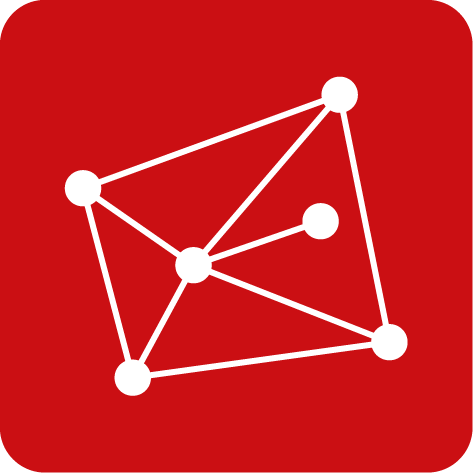 Зачем нужна ЦАСЭП?
Не существует организации, ответственной за стратегическое планирование будущего расширения региональной сети 
Не существует механизма регулярного обновления существующих региональных генеральных планов, причем с увеличением объемов переменной возобновляемой энергии потребуется частая актуализация и обновление (и усиление межсетевых соединений)
Региональные межсетевые соединения каждый раз требуют новых соглашений и новых проектных компаний
В сентябре 2019 года министры энергетики региона приняли министерскую декларацию, принимающую разработку концепции ЦАСЭП
Задача и роль ЦАСЭП
Планирование новых региональных проектов межсетевых соединений
3 задачи ЦАСЭП
ПРЕИМУЩЕСТВА
Управление и реализация новых проектов межсетевых подключений
Разработка общерегиональных правил и стандартов эксплуатации сетей
Предлагается изначально основать ЦАСЭП как организацию для электрических проектов
Предлагаемая организационная структура
Принятие решений: Предлагается создать в ЦАСЭП совет директоров, состоящий из министров энергетики государств-членов
Персонал: Организация состоит из постоянного и командированного персонала из государств-членов
Финансирование: Конечное решение принимается членами при создании ЦАСЭП, возможные варианты:
подход, ориентированный на сообщество (все члены платят одинаково) 
подход, ориентированный на страны (члены платят в зависимости от желаемой степени участия) 
гибридная модель
простая органиграмма
Предлагаемая дорожная карта